Numeracy strand: 
Finding the area of basic shapes
Example

1) Find the area of the shape below
2) Work out the area of the triangle below
11cm
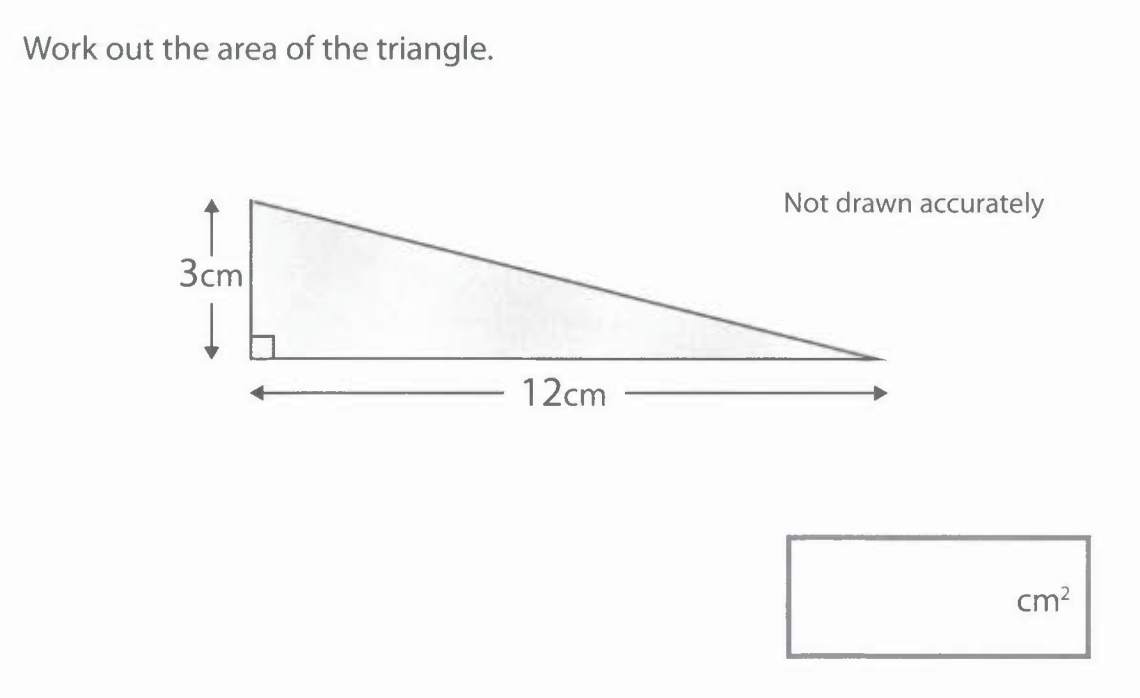 20cm